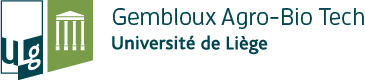 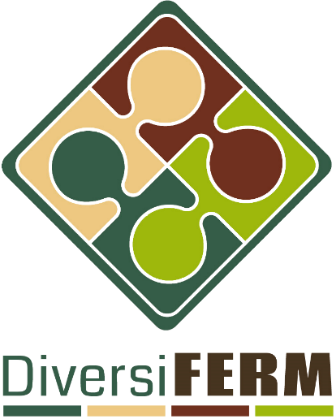 Valorisation de la viande à la ferme : colis et boucherie à la ferme
Avec le soutien de
Une présentation du pôle hygiène de DiversiFerm
Présenté par Thérèse Godrie
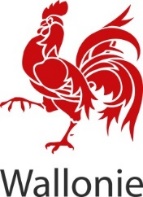 Etapes liées à la valorisation de la viande à la ferme
Etapes liées à la valorisation de la viande à la ferme
détention d’animaux : formalités en fonction du nombre d’animaux?
Pour la détention de :

≤ 2		     ≤ 3		           ≤ 10
			

Démarches d’enregistrement (ARSIA)
Dans ces conditions l’éleveur est considéré comme éleveur amateur* : => pas de contributions afsca
*  Cfr  AR 10 NOVEMBRE 2005. - Arrêté royal fixant les contributions visées à l'article 4 de la loi du 9 décembre 2004 relative au financement de l'Agence fédérale pour la Sécurité de la Chaîne alimentaire. 

Pour la détention de :


> 2		> 3		  > 10


Démarches d’enregistrement (ARSIA)
Enregistrement de l’activité de détention AFSCA (=> contribution AFSCA)
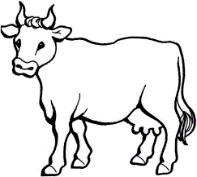 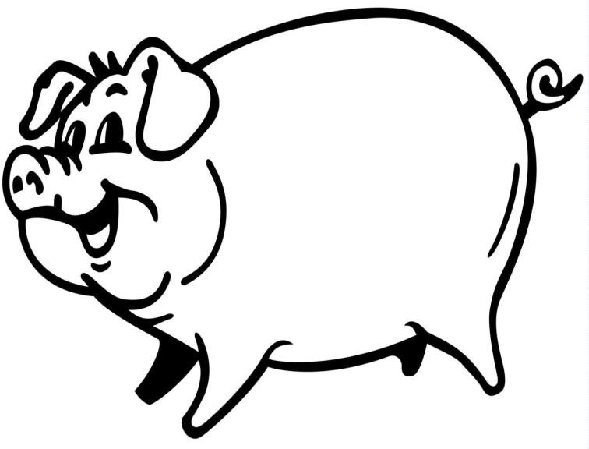 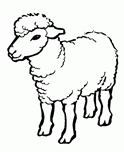 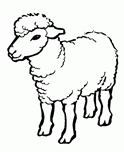 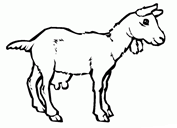 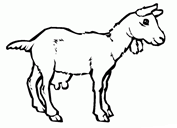 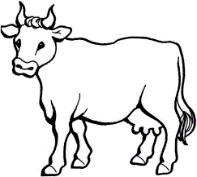 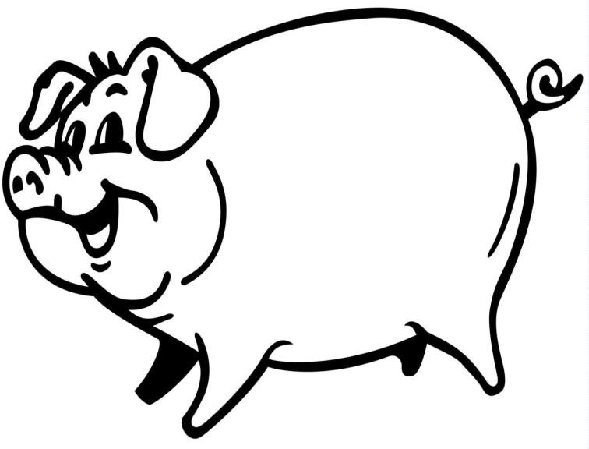 [Speaker Notes: 2 grandes obligations au démarrage:

1 : Enregistrement et identification des troupeaux/animaux dans le système SANITEL : demande préalable d’un numéro de troupeau à l’ARSIA
2 : Se faire reconnaitre en tant qu’opérateur à l’afsca (sauf si dans les conditions d’éleveur « amateur » ou nombre d’animaux requis)

Concernant « hobby » et nombre d’animaux
AR 10 JUIN 2014. - Arrêté royal relatif aux conditions pour le <transport>, le rassemblement et le commerce d'animaux agricoles
ANNEXE 1 
D. PAR DETENTION A TITRE DE HOBBY, ON ENTEND LA DETENTION DE MAXIMUM :  i. 2 bovins,  ii. 3 porcs ou 3 cochons de compagnie,  iii. 10 ovins, caprins ou cervidés, à savoir la somme des animaux femelles âgés de plus de 6 mois,  iv. 199 têtes de volailles,  v. 19 lapines de reproduction ou 99 lapins de chair,  vi. 3 autruches,  vii. 5 émeus, nandous ou casoars.]
Autres obligations administratives générales :
Registre
Un détenteur d'ovins, de caprins et de cervidés : recensement annuel (SANITEL)
Le détenteur de porcs : certificat sanitaire (AFSCA) et convention avec un vétérinaire agréé : visite de contrôle trois fois par an. Le vétérinaire fait rapport de ces visites à SANITEL 
De même, tout détenteur de bovins doit conclure une convention avec un vétérinaire agréé.
détention d’animaux : obligations?
[Speaker Notes: La tenue pour chaque espèce animale d'un registre sur papier ou sur support informatique, reprenant les animaux entrés, sortis, morts, nés et détenus et les opérations d'identification des animaux 
Pour la plupart des espèces de volailles, il est impossible d’appliquer les principes de base de l’identification individuelle
Un détenteur d'ovins, de caprins et de cervidés doit procéder une fois par an à un recensement et transmettre les données à SANITEL par courrier ou par internet
Le détenteur de porcs doit demander à l'AFSCA un certificat sanitaire et il doit conclure une convention avec un vétérinaire agréé qui rend trois fois par an une visite chez le détenteur pour contrôler les porcs. Le vétérinaire fait rapport de ces visites à SANITEL 
De même, tout détenteur de bovins doit conclure une convention avec un vétérinaire agréé, à qui il doit, le cas échéant, faire appel conformément à diverses réglementations]
Pas de formalités pour la détention de :

Maximum 199


Maximum 99		de chair
Maximum 19		de reproduction

Pour la détention de :

≥ 200	


≥ 100		de chair 
≥20 		de reproduction


Demander un n° de troupeau à l’ARSIA
Enregistrement de l’activité de détention et contribution AFSCA
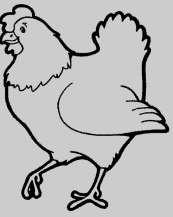 Préalable – détention d’animaux
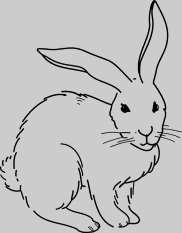 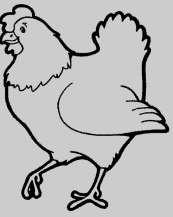 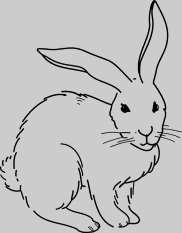 [Speaker Notes: ARRETE ROYAL du 29 JUIN 2014
relatif au bien-être des lapins dans les élevages
5° Lapins reproducteurs: lapins adultes, mâles à partir de la première saillie et femelles à partir de la première mise bas;
6° Lapins d'engraissement: lapins sevrés, durant la période de croissance, en ce inclus les lapines en attente de mise à la reproduction;

ARRETE ROYAL du 3 MAI 2003
relatif à l’identification et à l’enregistrement des établissements
d’élevage de poules pondeuses

 établissement: site de production d’œufs qui comprend plus de 200 poules pondeuses;
3° poules pondeuses: des poules de l’espèce Gallus gallus ayant atteint la maturité de ponte et élevées pour la production d’œufs non destinés à la couvaison;]
Etapes liées à la valorisation de la viande à la ferme
Transport commercial limité (par producteur  <50km) : pas d’autorisations/agréments à demander
><
Transport commercial, si effectué par le producteur :
Autorisation transporteur animaux vivants AFSCA nécessaire si abattoir > 50km*
Agrément du moyen de transport si remorque > 750 kg (uniquement pour transport longue durée > 8h)
! Respect règles bien-être animal* (cfr syllabus CER)
Transport des animaux vivants
* RÈGLEMENT (CE) No 1/2005 DU CONSEIL du 22 décembre 2004 relatif à la protection des animaux pendant le transport et les opérations annexes et modifiant les directives 64/432/CEE et 93/119/CE et le règlement (CE) no 1255/97 (art3 et 27 s’appliquent dans tous les cas)
* 10 JUIN 2014. - Arrêté royal relatif aux conditions pour le transport, le rassemblement et le commerce d'animaux agricoles
[Speaker Notes: Transport commercial limité : transport effectué par les éleveurs de leurs propres animaux, avec leurs propres moyens de transport, sur une distance inférieure à 50 km de leur exploitation.]
Le syllabus et les informations relatives au transport d’animaux vivants sont disponibles sur le site http://agrideveloppement.cergroupe.be/fr/services/services-aux-agriculteurs/13-fr/services/services-aux-agriculteurs/76-formations-et-examens-bien-être-animal.html
Plus d’informations sur les démarches et flux d’informations à garantir lors du transport :
http://www.favv-afsca.be/productionanimale/animaux/transportanimauxvivants/
Transport des animaux vivants
Etapes liées à la valorisation de la viande à la ferme
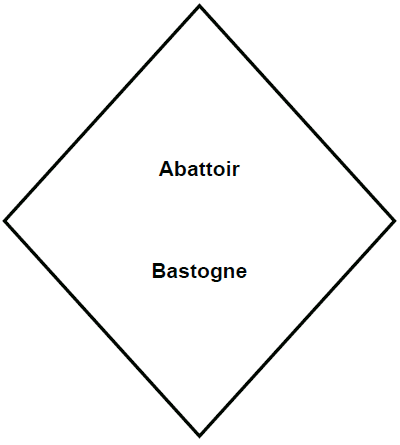 Abattage privé vsAbattage à finalité commerciale
Abattage privé = l'abattage d'un animal dont les viandes sont exclusivement destinées aux besoins du propriétaire et de sa famille
Plus de détails: 
http://www.favv-afsca.be/productionanimale/produitsanimaux/circulaires/_documents/2016-04-11_circ-ob_abattagesprives_FR_v2-1_clean.pdf
annexe
Abattage commercial = l'abattage d'un animal en vue de commercialiser  sa viande
en vente directe (BtoC – business to consumer) ou 
en vente indirecte (BtoB – business to business)
Abattage dans un abattoir agréé
 Pour connaitre les établissements agréés dans votre région : rendez-vous sur foodweb
https://operator.foodweb.be/Public/SearchOperator.aspx?language=fr
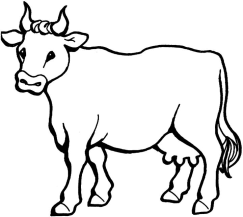 Abattage commercial : règle générale
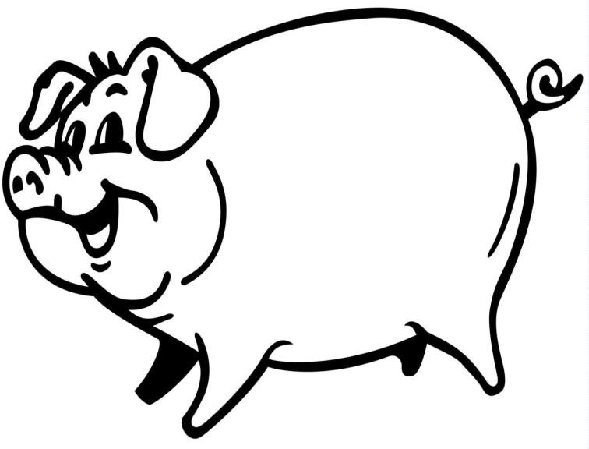 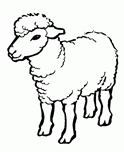 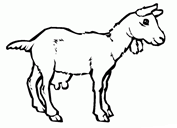 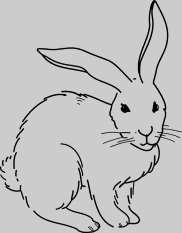 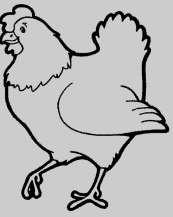 > 7500
> 1000
Les ICA à transmettre 24h avant l’abattage à l’abattoir
Cfr circulaires afsca pour plus de détails:

http://www.favv-afsca.be/productionanimale/produitsanimaux/circulaires/_documents/2015-05-11_annexe2_circ-ob_ICAporcs_v4-0_sansTC_fr.pdf

http://www.favv-afsca.be/productionanimale/produitsanimaux/circulaires/_documents/2014-01-03_circulaire_ICA_volailles_annexe3.pdf


http://www.favv-afsca.be/productionanimale/produitsanimaux/circulaires/_documents/2014-01-03_ICA_Veaux_versie3_FR.pdf
(Différents formulaires en fonction de l’application du CDC Belgian Controlled Veal)
http://www.favv-afsca.be/productionanimale/produitsanimaux/circulaires/_documents/2012_12_21_975157_GDS_VKI_runderen_schapen_geiten_FR_Annexe_3.pdf


http://www.afsca.be/productionanimale/produitsanimaux/circulaires/_documents/2012_12_21_975157_GDS_VKI_runderen_schapen_geiten_FR_Annexe_4.pdf
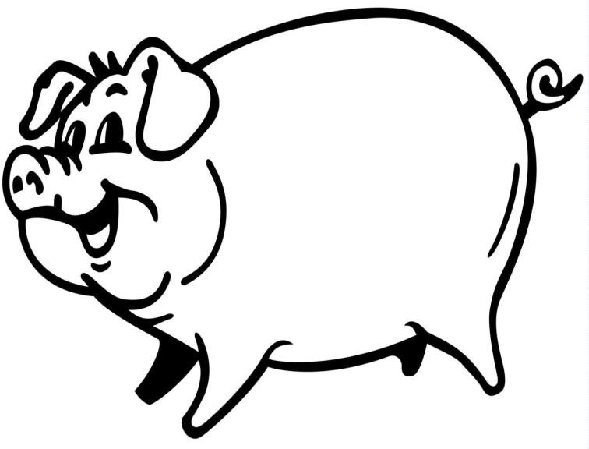 Abattage commercial : documents à transmettre
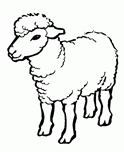 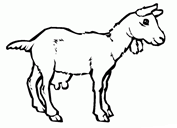 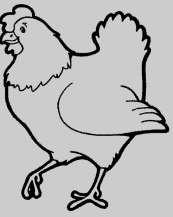 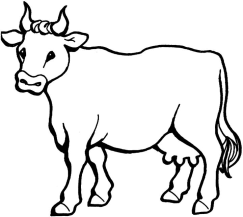 Abattage à la ferme: animaux concernés
Toutes les espèces de volailles et de lagomorphes : poulets, dindes, pintades, canards, oies, pigeons, cailles, faisans, perdrix, lapins, lièvres, rongeurs peuvent être abattues à l’exploitation où elles sont élevées 
Cela inclut les palmipèdes gras destinés à la production de foie gras
 Sont uniquement considérés comme élevés à l’exploitation les animaux y ayant été entretenus pendant une période au cours de laquelle une modification de leur conformation peut être attestée par un gain de poids significatif
http://www.favv-afsca.be/productionanimale/produitsanimaux/circulaires/_documents/2015-11-03_circ-ob_Ventedirecte_FR_V1-1_sansTC.pdf
Abattage commercial
[Speaker Notes: Le producteur peut, sous le couvert d’une autorisation « abattage par le producteur sur le lieu de production de volailles et de lagomorphes » délivrée par l’Agence, procéder à l’abattage et l’habillage de maximum 7500 volailles et/ou de maximum 1000 lagomorphes par an sur le lieu de production primaire. Les animaux abattus ne peuvent être destinés qu’à la vente directe au consommateur final sur le lieu de production ou le marché public local7 ou pour la livraison à un commerce de détail (débit de viande, restaurant,…) exploité par le producteur lui-même sur son lieu de production. Si le producteur ne dispose pas de l’autorisation « abattage par le producteur sur le lieu de production de volailles et de lagomorphes » délivrée par l’Agence, il peut procéder à l’abattage et l’habillage de maximum 500 volailles et/ou de 250 lagomorphes par an sur le lieu de production primaire. Les animaux abattus ne peuvent être destinés qu’à la vente directe au consommateur final sur le lieu de production. Dans ce cas, le producteur ne peut pas vendre sur le marché local, ni approvisionner un commerce de détail (débit de viande, restaurant,…).]
Pour commercialiser à des particuliers (vente directe / B2C)

Abattage et vente à la ferme et sur marché local de carcasses entières
max. 500	
	
max. 250

Aucune demande complémentaire pour abattage dans l’exploitation à rentrer à l’AFSCA (pas d’expertise vétérinaire)
Uniquement déclaration d’abattage à la commune
Découpe possible uniquement en présence du consommateur
Abattage commercial à la ferme : volailles et lagomorphes
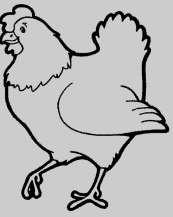 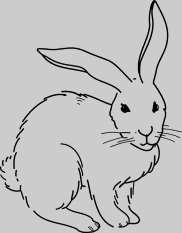 Pour commercialiser à des particuliers (vente directe / B2C)

Abattage et vente à la ferme et sur marché local de carcasses entières
500 - 7500	
	
250 - 1000

Autorisation complémentaire pour abattage dans l’exploitation à rentrer à l’AFSCA (pas d’expertise vétérinaire)
Si à la ferme en + autorisation comme restaurant ou boucherie ou vente de détail avec transformation (!accès à la profession nécessaire): possibilité de vente de découpes sinon découpe possible uniquement en présence du consommateur
Abattage commercial à la ferme : volailles
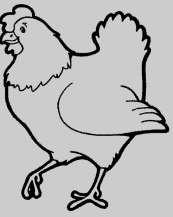 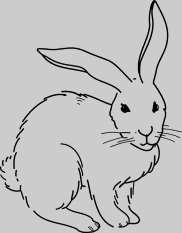 Si >200 volailles, 3 semaines avant l’abattage : analyse salmonella (pedisacs-> voir arsia)
Etourdir, saigner, plumer (habiller), éviscérer directement après abattage (Règlement (CE) n° 1099/2009 / AR16/01/1998)
Nettoyer les animaux directement après éviscération et les refroidir (4°C) le + rapidement possible
Local suffisamment grand et approprié à abattage  hygiénique
Dispositif de réfrigération de capacité suffisante
Registre : date d’abattage/espèce/nombre
Abattage commercial à la ferme : volailles
[Speaker Notes: REGLEMENT (CE) n° 1099/2009 DU CONSEIL du 24 SEPTEMBRE 2009
sur la protection des animaux au moment de leur mise à mort]
En cas d’autorisation :
Local suffisamment grand pour pouvoir séparer abattage et éviscération
Au minimum un lavabo
Installation pour la désinfection des outils
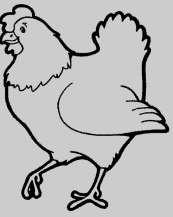 parenthèse générale pour l’infrastructure
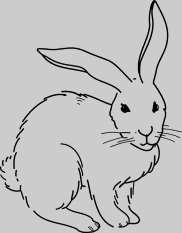 Etapes liées à la valorisation de la viande à la ferme
2 cas de figures : 
Transport de la carcasse vers votre exploitation de boucherie à la ferme :
=> activité implicitement liée à l’autorisation de débit de viande
Transport vers un prestataire de service : atelier de découpe agréé ou boucher 
=> enregistrement à demander en plus auprès de l’afsca (transport réfrigéré de denrées alimentaires)
Transport des carcassespar producteur
Bonnes pratiques lors du transport:

Lors du transport, les viandes nues doivent être séparées des viandes emballées, à moins qu'elles ne soient entreposées ou transportées à des moments différents ou de telle manière que l'emballage et le mode d'entreposage ou de transport ne peuvent constituer une source de contamination pour la viande .
La carcasse doit être transportée suspendue, dans un véhicule réfrigéré dont les parois sont en bon état, lisses, lavables, résistantes à la corrosion. 
Volailles lagomorphes et quartiers de carcasses : bacs adaptés, pas de contact entre les carcasses
Une marque de salubrité ou une marque d’identification est correctement apposée sur les viandes transportées.
Transport des carcassespar producteur
[Speaker Notes: Les viandes nues ne sont pas transportées avec des viandes emballées à moins que cela se fasse de telle manière que l'emballage ou le mode de transport ne constitue pas une source de contamination pour la viande. (853/2004)

Carcasse suspendue (source???)

Enregistrement des températures de remorque (???)]
Prévoir un enregistrement automatique des températures dans le véhicule réfrigéré
Températures de transport à garantir (règlement CE  853/2004)
T° abats : 3°C, 
T° carcasses autres que volailles et lagomorphes : 7°C, 
T° carcasses volailles et lagomorphes : 4°C.

Documents de transport
S’il y a transport, la viande est expédiée avec des documents d’accompagnement émis par l’abattoir
Transport des carcassespar producteur
Etapes liées à la valorisation de la viande à la ferme
Plusieurs possibilités:

A la boucherie à la ferme
Dans un atelier de découpe agréé/établissement agréé pour la transformation des viandes (viandes hachées, préparations de viande, produits de viande)
Chez un boucher de la région (dans le cadre de la vente B2B comme activité marginale, locale et restreinte : 30 % CA, dans un rayon de 80 km. Cfr AR 13/07/2014)
Découpe-transformation- confection de colis
Quelques transformations possibles de la viande :

Viandes fraîches
Viandes hachées
Préparations de viandes
Exemples : merguez, saucisses, brochette, …
Produits à base de viandes
Exemples : pâté, terrine, tourte, …
Transformation
[règlement 853/2004]
Boucherie à la ferme

Destination : vente BtoC et BtoB marginal, restreint et local
Les conditions de base :
Bénéficier d’un accès à la profession ou faire appel à un boucher prestataire de service
Disposer d’une infrastructure adéquate
Obtenir une autorisation « débit de viande » auprès de l’AFSCA
Mettre en œuvre un système d’autocontrôle :
« Guide d’autocontrôle en boucherie-charcuterie » disponible en ligne sur le site de l’afsca : 
http://www.favv-afsca.be/autocontrole-fr/guides/distribution/g003/_documents/G-003v2_FR_20151120.pdf
Boucherie à la ferme : découpe et transformation
Plusieurs possibilités:

A la boucherie à la ferme
Dans un atelier de découpe agréé
Chez un boucher de la région (dans le cadre de la vente B2B comme activité marginale, locale et restreinte : 30 % CA, dans un rayon de 80 km. Cfr AR 13/07/2014)
Découpe-confection de colis/boucherie à la ferme
Dans un établissement agréé ou chez un boucher de la région :

Confection de colis préemballés : aucune manipulation de la viande fraiche ou de viande transformée ne peut avoir lieu sans avoir l’autorisation de débit de viande : les colis sont vendus tels quels, ne pas les ouvrir et réemballer !
Exception faite des charcuteries (si autorisation vente de détail : magasin à la ferme)
Découpe-transformationet confection de colis
Etapes liées à la valorisation de la viande à la ferme
Emballage & Etiquetage des colis
Emballages qui convient pour usage (alimentaire)
Information au consommateur et étiquetage nécessaires, deux cas à envisager
Cas 1 : commande de colis par le consommateur : Uniquement infos sur les allergènes et les informations spécifiques de traçabilité
Cas 2 : pas de commande de colis par le consommateur au préalable : étiquetage complet
Si congélation :
Date de congélation sous la forme « produit congelé le … »
Mention obligatoire 
Produit congelé
« ne pas recongeler après décongélation »
Etiquetage des colis : dans tous les cas
Si idem noter Origine : Belgique
Etiquetage des colis : dans tous les cas
Dans cas 1 et cas 2 indiquer les infos de traçabilité :
Viandes fraiches, réfrigérées et congelées des animaux des espèces porcine, ovine, caprine et des volailles
« Pays d’élevage : (nom de l’état) »
« Pays d’abattage : (nom de l’état) » (Si idem noter Origine : Belgique)
Le code du lot identifiant les viandes fournies au consommateur

Viandes bovine
Le pays de naissance du bovin
Le pays d’engraissement du bovin
Le pays d’abattage
Le numéro d’agrément de l’abattoir
Le pays et le numéro d’agrément de l’atelier de découpe
N° sanitel
N° sanitel ou N° de lot si achat de viande découpée
Cas 2 : Pas de précommande :
Un étiquetage par paquet dans le colis
La dénomination de vente
Pour les viandes hachées : dénominations légales en fonction de la teneur en matières grasses et du rapport collagène/protéines
La liste des ingrédients commençant par « ingrédients : »
Mettre en évidence les allergènes présents
Quantités particulières (viande hachée)
Origine
La quantité nette
Les coordonnées (nom et adresse)
Date limite de consommation : « à consommer jusqu’au »
Obligation de cuisson (pour le porc)
Conditions de conservation
Etiquetage des colis : emballage sans commande préalable
Etapes liées à la valorisation de la viande à la ferme
Transport avant vente
Les parois intérieures des moyens de transport, les récipients et toutes autres parties, pouvant se trouver en contact avec les denrées alimentaires d'origine animale doivent être
En bon état
Lisses et facile à nettoyer et/ou désinfecter
Propres
Les moyens de transport ou les récipients doivent être équipés de manière telle que les températures légales soient respectées (au minimum bac isotherme + bloc eutectique + thermomètre) 
Les moyens de transport des produits surgelé sont équipés pendant leur utilisation d'un appareil d'enregistrement de température adéquat
Une marque d’identification est correctement apposée sur les viandes transportées.
Transport avant vente
Au cours de leur transport, les denrées alimentaires sont accompagnées d'un document d'accompagnement commercial
Le document d'accompagnement contient au moins :
   1° date et heure du début du transport,  du chargement et du départ;
   2° identification du NUE qui fournit ;
   3° nom de l'expéditeur;
   4° identification du NUE qui prend la livraison des denrées;
   5° nom du destinataire;
   6° description des DA (nature, état, poids, et le cas échéant nombre d'unités d'emballages, mentions reprises dans la marque de salubrité ou d'identification)
   7° mention permettant d'identifier le moyen de transport.
Température de transport
Transport et conservation
[Arrêté royal du 30/12/1992 relatif au transport des viandes fraîches, des produits à base de viande et des préparations de viandes.]
Température de conservation
[Arrêté royal 13 juillet 2014 relatif à l'hygiène des denrées alimentaires]
Si stockage en local frigorifique (chambre froide) : l’enregistrement des températures est obligatoire. Sinon présence d’un thermomètre et enregistrement manuel des températures au moins 1x/jour
Ajuster la température à la plus basse exigée légalement (ou identifier une zone garantissant cette température en cartographiant la température dans votre chambre froide)
Dans le cadre d’une boucherie à la ferme une chambre froide suffit pour tout le processus (réception des carcasses, stockage des déchêts et stockage des produits finis)
Dans le cadre d’un magasin à la ferme, comme tout est emballé, il n’est pas nécessaire d’avoir un frigo exclusivement destiné au stockage de la viande
Stockage
Etapes liées à la valorisation de la viande à la ferme
Vendre à la ferme : quelles autorisations AFSCA?
Plusieurs possibilités:
Si abattage de maximum 500 volailles et 250 lapins et 
vente uniquement à la ferme : pas d’enregistrement/autorisation en plus de l’enregistrement de détention de volailles/lagomorphes
 vente sur marché local : Autorisation abattage dans l’exploitation agricole nécessaire
Si abattage à la ferme de 500 à 7500 volailles et/ou de 250 à 1000 lapins, vente à la ferme et/ou sur le marché local : Autorisation abattage dans l’exploitation agricole nécessaire
Si boucherie à la ferme, vente sur marché ou porte à porte : autorisation débit de viande (afficher le document d’autorisation), si vente après transformation autorisation vente de détail avec transformation 
Si vente de colis sans manipulation : autorisation de vente de détail de denrées alimentaires (afficher le document d’autorisation)
Autorisation de vente de détail ambulant si vente sur les marchés, colportage (afficher le document d’autorisation ou l’avoir avec soi!)
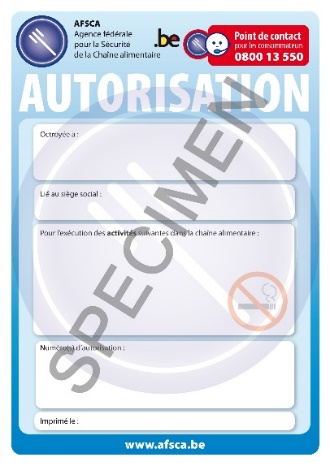 Toutes les mentions obligatoires sauf la DLC sont fournies avant la conclusion de l’achat et figurent sur le support de la vente à distance ou sont transmises par un autre moyen clairement précisé 
Toutes les mentions obligatoires sont fournies en plus au moment de la livraison
Voir l’étape « emballage »
Vente à distance de denrées
Pour plus d’informations…
Vade-mecum de la valorisation des produits agricoles et de leur commercialisation en circuits courts
Disponible sur : 
http://agriculture.wallonie.be/apps/spip_wolwin/article.php3?id_article=361
ou
www.diversiferm.be
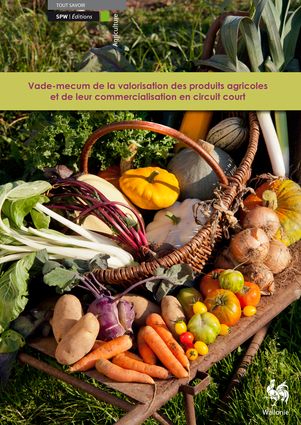 Merci pour votre attention
Nous contacter?

(+32) 081/62 23 17
infos@diversiferm.be
www.diversiferm.be